Gabbia Toracica
GABBIA TORACICA
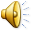 GABBIA TORACICA
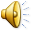 STERNO
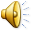 STERNO
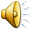 STERNO
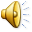 STERNO
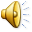 COSTE
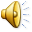 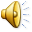 COSTE
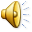 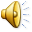 COSTE
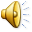